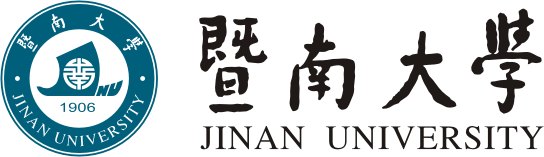 第八章 期货套期保值理论与应用
慕课第六章 期货套期保值理论与应用
任课教师：陈创练
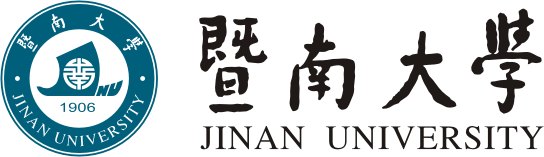 提
套期保值界定
1
纲
基于方差模型的套期保值理论
2
CONTENTS
基于VaR模型的套期保值理论
3
基于ES模型的套期保值理论
4
一、套期保值界定
第一节 套期保值界定
（一）套期保值的定义
1、套期保值的本质：本质上，套期保值是转移风险的一种方式，投资者通过买卖衍生工具将风险转移至其他交易者。
2、套期保值的定义：套期保值又称避险、对冲等，传统的套期保值是指投资者同时在期货市场和现货市场进行数量相等、方向相反的交易，使一个市场的盈利弥补另一个市场的亏损，从而在两个市场建立对冲机制，以规避现货市场价格波动的风险。
同种商品
套期保值的基本特征
数量相当
方向相反
第一节 套期保值界定
（二）套期保值的原理
套期保值能实现风险对冲的根本原理是，同种商品的期货价格和现货价格受到相似的因素影响，两者价格变动趋势相同。
期货市场和现货市场同种商品的价格走势相同
原理
随期货合约到期日临近，期货市场与现货市场价格趋于一致
第一节 套期保值界定
（三）套期保值的种类
表6-1  买入套期保值和卖出套期保值
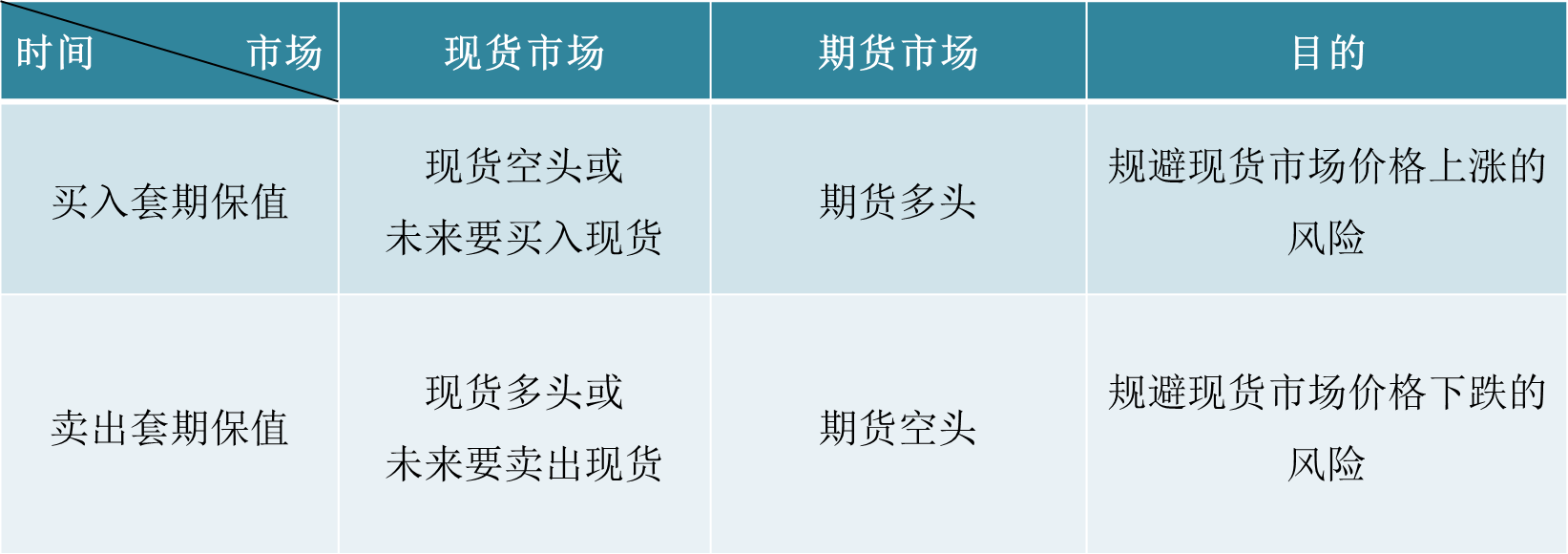 第一节 套期保值界定
【例6-1】
表6-2                 多头套期保值交易的案例（担心股市上涨）











显然，若不进行保值要多付136.4万元购买股票，而进行保值后，只要多付136.4－117＝19.4万元。虽然没有完全对冲风险，但已将风险降到了最低。
第一节 套期保值界定
【例6-2】
表6-3           空头套期保值交易的案例（担心股市下跌）









显然，若不进行保值将亏损86.2万元，而进行保值后，期货交易盈利90万元，由此新组合盈利3.8万元。
第一节 套期保值界定
（四）套期保值的一般原则
种类相同或相近原则
月份相同或相近原则
套期保值原则
数量相等或相当原则
交易方向相反原则
二、基于方差模型的
套期保值理论
第二节 基于方差模型的套期保值理论
（一）套期保值比率与最优套期保值比率
套期保值比率是套期保值者在进行套期保值交易时，用以计算所需买入或卖出某种股指期货合约数量的比率，其定义是期货合约的头寸与被保值资产头寸的比率，即
                                                                                                                                                            （6-1）
其中，h 为套期保值比率，    为期货合约头寸规模，   为现货头寸的规模。 
最优套期保值比率定义为：
                                                                                                                                                            （6-2）
其中，   为最优套期保值比率，   为使风险最小的期货合约头寸规模。
最小风险下套期保值需要买卖的期货合约数量，即最优套期保值期货合约数量为：
                                                                                                                                                            （6-3）


其中，   为最优套期保值期货合约数量，     为每份合约的规模。
第二节 基于方差模型的套期保值理论
上述公式的具体证明如下：
套期保值的目的是将期货市场和现货市场的价格风险对冲，因此，整个套期保值组合的价值变化应该等于零。
即：                   

其中，      为现货价格变化，     为期货价格变化。
 因此，

最终可得：
第二节 基于方差模型的套期保值理论
【例6-3】套期保值者选择10吨/手的苹果期货合约为6000吨苹果进行套期保值。假设苹果期货合约价格每变化200元/吨，苹果变化150元/吨。求需要卖出多少手苹果期货合约？
                


因此，最小风险套期保值需要卖出450份合约。
第二节 基于方差模型的套期保值理论
（二）套期保值效果
套期保值效果是指套期保值后的现货-期货组合头寸收益率的方差比套期保值前的现货头寸收益率的方差减少百分比程度：
         
                                                                                                                                                                                                 （6-4）                                                                                                                                                                                                  
其中，     为现货-期货组合头寸收益率，     为现货头寸收益率，      为期货组合头寸收益率，h 为套期保值比率（期货头寸与现货头寸之比）。
该组合收益率的方差为：
                                                                                                                                                                                                 （6-5）
上式中的变量是套期保值率 ，为使得组合收益率方差最小，将上式求导并令其等于零，得 
                                                               
                                                                                                                                                                                                 （6-6）
我们可以得到风险最小化收益方差：
                             
                                                                                                                                                                                                 （6-7）
其中，                    为现货头寸收益率和期货头寸收益率之间的相关系数。
套期保值效果：
                                                                                                                                                                                                 （6-8）
      越接近1，套期保值效果越好。
第二节 基于方差模型的套期保值理论
（三）基于方差模型套期保值方法的局限性
忽视了套期保值资产组合的期望收益率
基于方差模型套期保值方法的局限性
忽视了套期保值者的风险偏好
第二节 基于方差模型的套期保值理论
（四）Beta系数与套期保值合约的计算
1. Beta系数概念
假定投资者构成的投资组合，其对应的市场风险可以表述为               ，而市场上任何一支股票与市场指数的协方差记为                   ，此时，Beta系数可表示为：                                                                                                                    
                               
                                                                                                                                （6-9）
Beta系数用于反映各股的风险程度，其中，当Beta系数大于1，表示市场的超额收益率每增加或者下跌1%，则股票超额收益率上涨或者下跌超过1%，表明此时该股票具有较大的投资风险。根据（6-9）式计算得到各股的Beta系数，并经各股投资权重可计算得到投资组合的Beta系数。
第二节 基于方差模型的套期保值理论
2. 基于Beta系数调整的最优套期保值比率计算
  理论上，任何一个投资组合与可供选择的期货指数对应的标的资产的走势并非完全一致，因此，虽然可以采取股指期货对冲掉部分大盘风险，但是却依旧无法回避组合中存在的各股风险。此时，则需要基于Beta系数对最优套期保值比率作相应的调整。
  
基于Beta系数调整的套期保值期货合约数量为：
第二节 基于方差模型的套期保值理论
【例6-4】某投资者拥有三种股票组成的组合，其中A股票的市场价值为150万元，B股票的市场价值为200万元，C股票的市场价值为100万元，三个股票与沪深300指数的相关系数     分别为0.98、1.3和1.2。沪深300指数为1500，计算需要多少合约。
投资组合的总价值为：
股票组合的     值为：
根据上式调整的计算公式为：
                
因此，采用     加权的避险方法所需合约数为：
第二节 基于方差模型的套期保值理论
假设沪深300指数仍然是1500点，如果不采用      加权避险方法，所需合约数为：


从上述估计结果可以看出，在不采取Beta系数调整时，股指期货合约做空的张数是10张，但是经Beta系数调整后，则变为做空12张，可见，额外多加做空2手合约，虽然此时投资者需要提高保证金额度，但却可以取得更好的风险对冲效果。
三、基于VaR模型的套  期保值理论
第三节 基于VaR模型的套期保值理论
（一）基于VaR模型的套期保值理论与最优套期保值比率
1. 基于VaR模型的套期保值理论
针对方差模型套期保值理论的缺陷，本部分拓展介绍基于VaR模型的套期保值理论 。在置信水平  （大概率）下，收益率      低于              的概率为 ，即：
                                                                                                                                    （6-10） 
依据中心极限定理，有：

                                                                                                                                    （6-11）
记为：                                                                                                                     
                                                                                                                                    （6-12）
第三节 基于VaR模型的套期保值理论
由                              ，则：
                                                                                                                              （6-13） 
 
故此，                                                                                                                               （6-14）
其中，            表示标准正态分布     分位数。
故此，代入可得：
                                                                                                                              （6-15）
第三节 基于VaR模型的套期保值理论
2. 基于VaR模型的最优套期保值比率
为得到VaR模型的最优套期保值比率，令（6-15）式对h的一阶导数等于0，则有：
                                                                                                                                           （6-16）                                                                                                               

                                                                                                                                           （6-17）

求解得到：                                                                                                                    
                                                                                                                                           （6-18）
第三节 基于VaR模型的套期保值理论
（6-19）                                                                                                               

 因为            ，则：
                                                                                                                                           （6-20）

故此，由一阶偏导等于零，二阶偏导大于零可知在             处可使得VaR取得极小值，此时，最优套期保值比率为：                                                                                                                                                          
                                                                                                                                           （6-21）
第三节 基于VaR模型的套期保值理论
因为          ，则有：
                                                                                                                                           （6-22）
 其中，         为纯套期保值部分，跟最小方差套期比一样，其主要是针对市场实际价格风险而采取的套期保值策略，无风险偏好。

                                         为投机需求部分， 表示应对套期保值的风险偏好，实质是对期货进行投机，而且风险态度变化而变化，   越大表示投资者越厌恶风险，主要是刻画投机需求，其中，  越大 h 越大。
  可见，基于VaR模型的套期保值理论进行纯套期保值的同时，也采取投机作用以规避现货价格的波动风险。
第三节 基于VaR模型的套期保值理论
（二）基于VaR模型套期保值理论的优势与局限
  1. 基于VaR模型套期保值理论的优势
解决了风险偏好参数人为设定的缺陷
基于VaR模型套期保值理论的优势
直接反应了套期保值者的风险承受能力
可用组合VaR控制风险额找出最优套期保值比率
第三节 基于VaR模型的套期保值理论
2. 基于VaR模型套期保值理论的局限性
现实中呈现明显尖峰厚尾特征
基于VaR模型套期保值理论的局限性
当市场不是正常状态，交易数据难以获得，此时无法使用VaR衡量市场风险
忽略了其他风险因素
四、基于ES模型的套期保值理论
第四节 基于ES模型的套期保值理论
（一）基于ES模型的套期保值理论与最优套期保值比率
1. 基于ES模型的套期保值理论
针对VaR模型套期保值理论的缺陷，本部分拓展构建基于ES模型的套期保值理论。由第二章知识可知，预期损失可以表述为：        
                                                                                                                             （6-23）
其中，记          为标准正态分布的概率密度函数，并且满足：     
                                                                                                                           
                                                                                                                             （6-24）
第四节 基于ES模型的套期保值理论
结合                                     ，可得套期保值资产组合的ES：
                                                                                                                              （6-25）
根据上式可以看出，套期保值资产组合的ES具有以下特征：
（1）               越大，ES越大；
（2）未来现货价格越高，             越大，ES越小；
（3）因为             ，故此，置信水平越高，套期保值者越厌恶风险，    值越大，ES越大。
第四节 基于ES模型的套期保值理论
2. 基于ES模型的最优套期保值比率
为得到 ES模型的最优套期保值比率，令（6-26）式对 的一阶导数等于0，则有：  
                                                                                                                                           （6-26）               
                                                                                                                                           （6-27）

求解可得：
                                                                                                                           
                                                                                                                           
                                                                                                                                           （6-28）
第四节 基于ES模型的套期保值理论
因为            ，则：
                                                                                                                                           （6-29）
                                                                                                                                           （6-30）
                                                                                                                                             
故此，最优套期保值比率为：
                                                                                                                                           （6-31）
又因为                      ，则：
                                                                                                                                           （6-32）
第四节 基于ES模型的套期保值理论
由于                  ，因此式子成立的条件是                                 。
 其中，     为纯套期保值部分，与最小方差套期比一样，其主要是针对市场实际价格风险而采取的套期保值策略，无风险偏好。     
                                                                                                                           
                                           为投机需求部分，反映对套期保值的风险偏好，实质是对期货进行投机，而且随风险态度变化而变化，置信水平越大，投资者越厌恶风险，   越大，h越大。
可见，基于ES模型的套期保值理论进行纯套期保值的同时，也采取投机作用以规避现货价格的波动风险。
第四节 基于ES模型的套期保值理论
【例6-5】假定相关系数                     、现货和期货市场的波动率分别为                      和                                                                            
              ，期货期望收益率为                         。选取三种不同的风险度量指标，计算并对比分析最小方差、最小VaR、最小ES三种套期保值策略下的静态套期保值比率h ，并且采用Ederington（1979） 最早提出的方差下降百分比计算套期保值效果。（考虑90%、95%、99%三种置信水平）  
基于方差模型的最优套期保值率为： 
基于VaR模型的最优套期保值率为： 
基于ES模型的最优套期保值率为：
套期保值效果为：
第四节 基于ES模型的套期保值理论
表6-4  不同置信水平下套期保值比率和效果
第四节 基于ES模型的套期保值理论
在风险最小化的前提下，我们计算三种套期保值策略下的最优套期保值比率和方差下降百分比，结果如表6-4所示，通过分析可以得到以下几点结论：
（1）对于最小方差的套期保值策略，静态套期保值策略可以降低25.50%的风险；
（2）对于最小VaR的套期保值策略，随着置信水平的提高，套期保值效果越好，99%置信水平下套期保值效果最好，可以对冲23.56%的风险；
（3）对于最小ES的套期保值策略，在99%置信水平下套期保值有效降低24.03%的风险；
（4）总体来看，对于静态套期保值方法，基于最小方差的套期保值效果要优于ES模型，其次是VaR模型；从方差下降比来看，随着置信度的提高，指数略微上升，说明当投资者降低对风险的偏好时，能够规避一定的风险。
  事实上，这个套期保值效果的变量计算方式都不一样，所以，这个套期保值效果在某种程度上不具有横向的可比性，我们更多的是考虑静态和动态套期保值模型在最小方差、最小VaR、最小ES方法中具有纵向的可比性。
Python程序
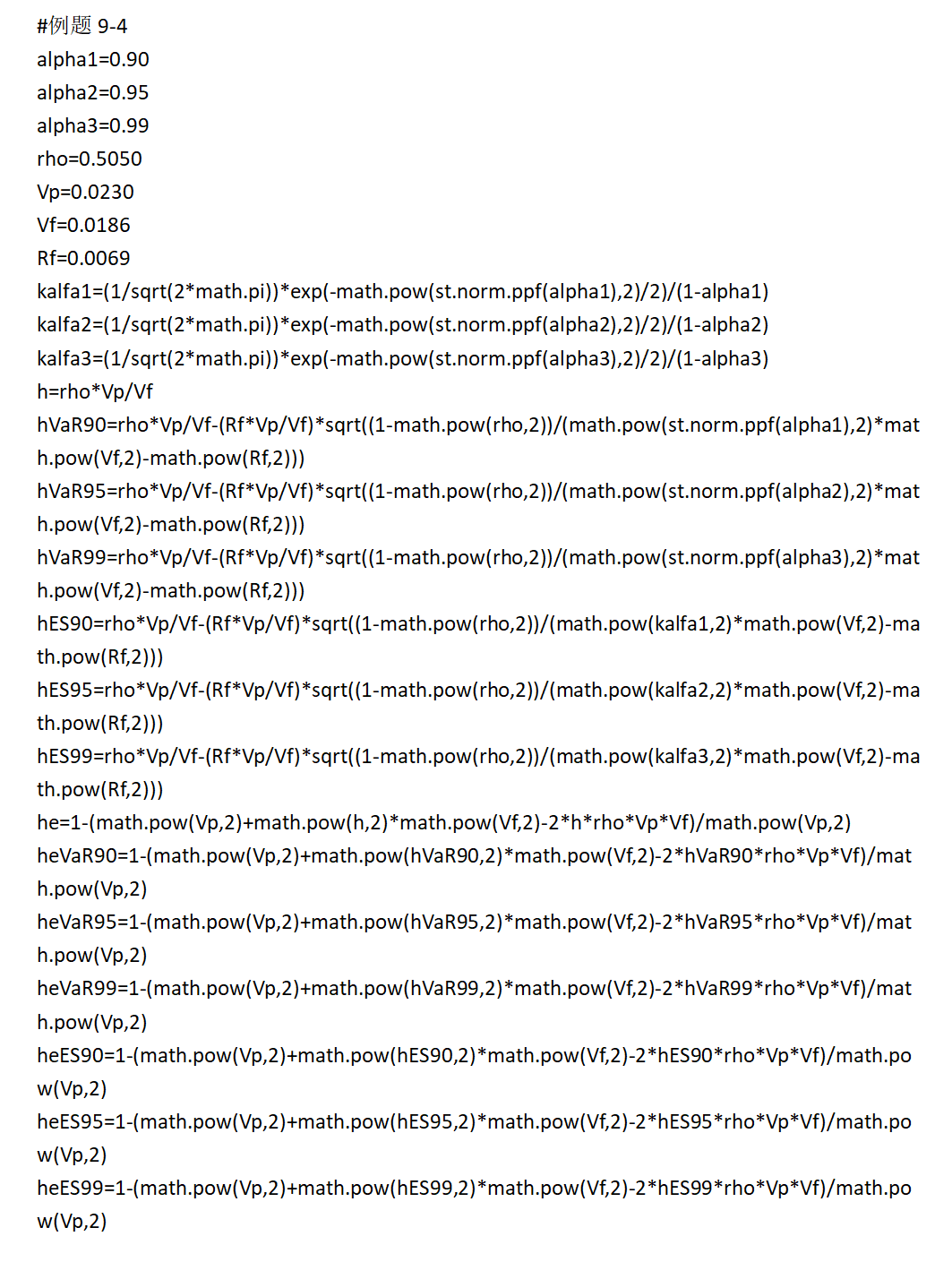 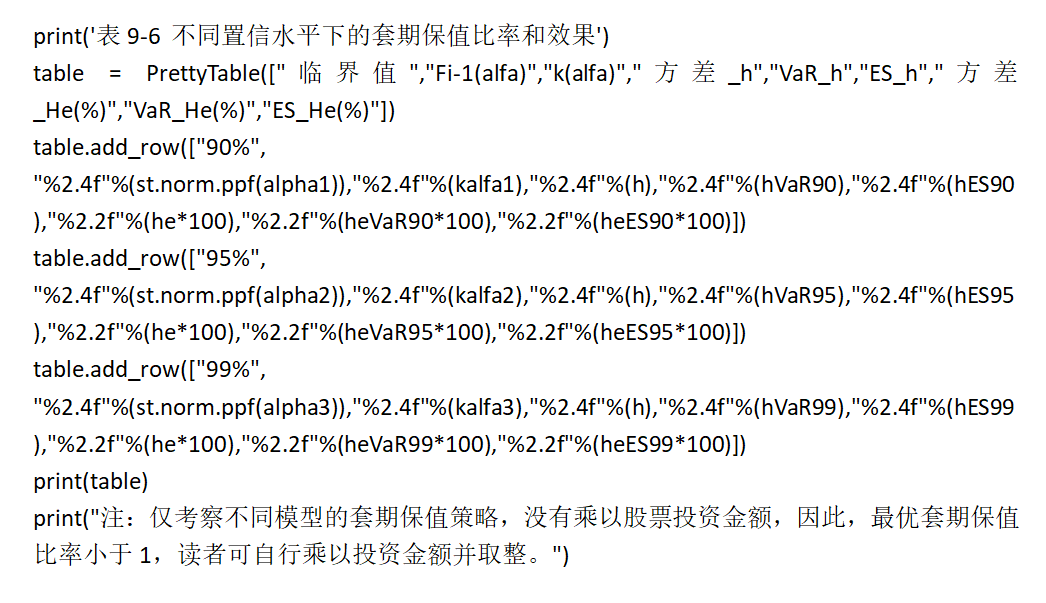 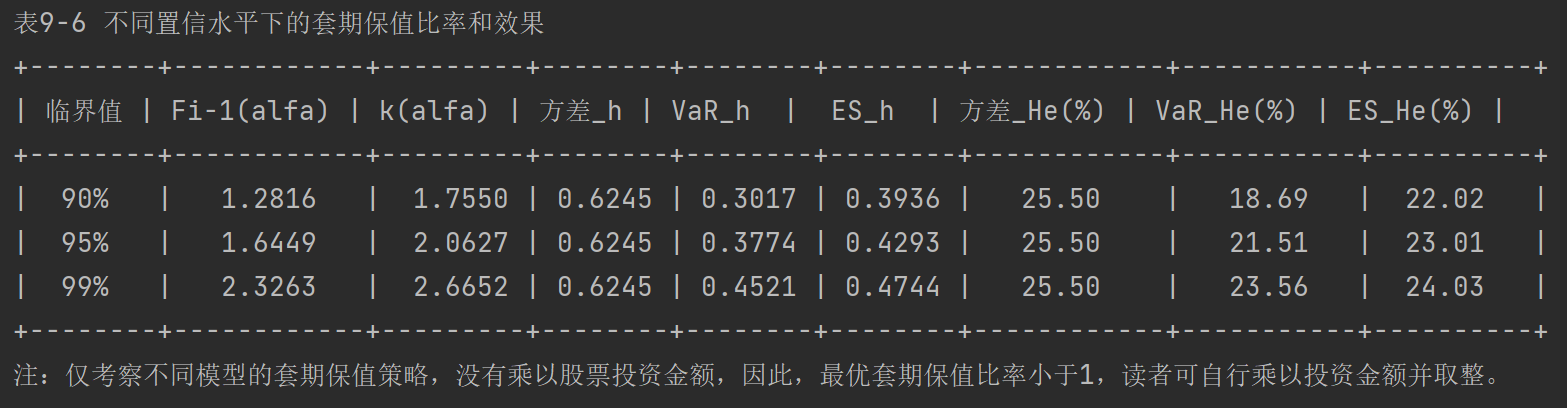 第四节 基于ES模型的套期保值理论
（二）基于ES模型套期保值理论的应用与局限性
1. 基于ES模型套期保值理论的应用
有效的风险规避
基于ES模型套期保值理论的应用
帮助投资者做出理性的投资决策
有助于监管部门对市场进行有效监管
第四节 基于ES模型的套期保值理论
2. 基于ES模型套期保值理论的局限性
缺少损失分布的信息
基于ES模型套期保值理论的局限性
规范化程度、普及度不高，导致其应用范围有限
依赖历史数据进行预测
本章小结
套期保值是期货交易的重要应用之一，也是量化投资中经常采用的重要策略。投资者可以通过在期货市场进行与现货头寸相反的操作对冲持有现货头寸的风险以降低损失。
套期保值之所以能够起到风险对冲的作用，其根本的原因在于，期货价格与现货价格受到相同或相似的供求等因素影响，两者的变动趋势趋同，进而通过盈亏相抵起到规避价格风险的目的。
套期保值的效果取决于套期保值期间基差风险的大小。为实现预期的套期保值效果，应该选择与被保值资产相关性最高的期货合约，而且要根据套期保值期限适当选择合约的到期月份。
根据基于方差模型、VaR模型和ES模型的套期保值理论可以计算最优套期保值比率，并且可以分别计算出套期保值部分和投机需求部分的合约数量。
谢谢！
41